Пути решения проблем интеграции курсов 1С при организации образовательного процесса в колледже
Черепанова М.В. 
преподаватель дисциплин профессионального цикла специальности «Информационные системы (по отраслям)» 
АПОУ УР «Ижевский промышленно-экономический колледж»
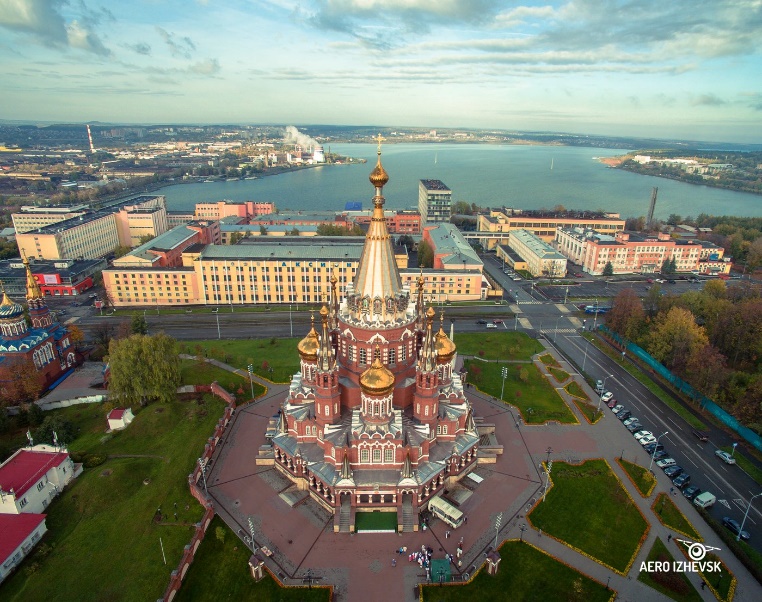 Удмуртская республика
АПОУ УР «Ижевский промышленно-экономический колледж»
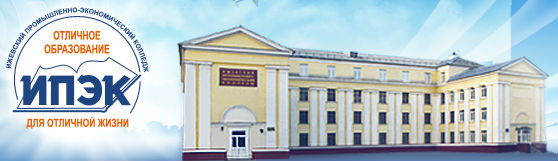 2
Направления подготовки
3
Проблема с кадрами 1С в Удмуртской Республике
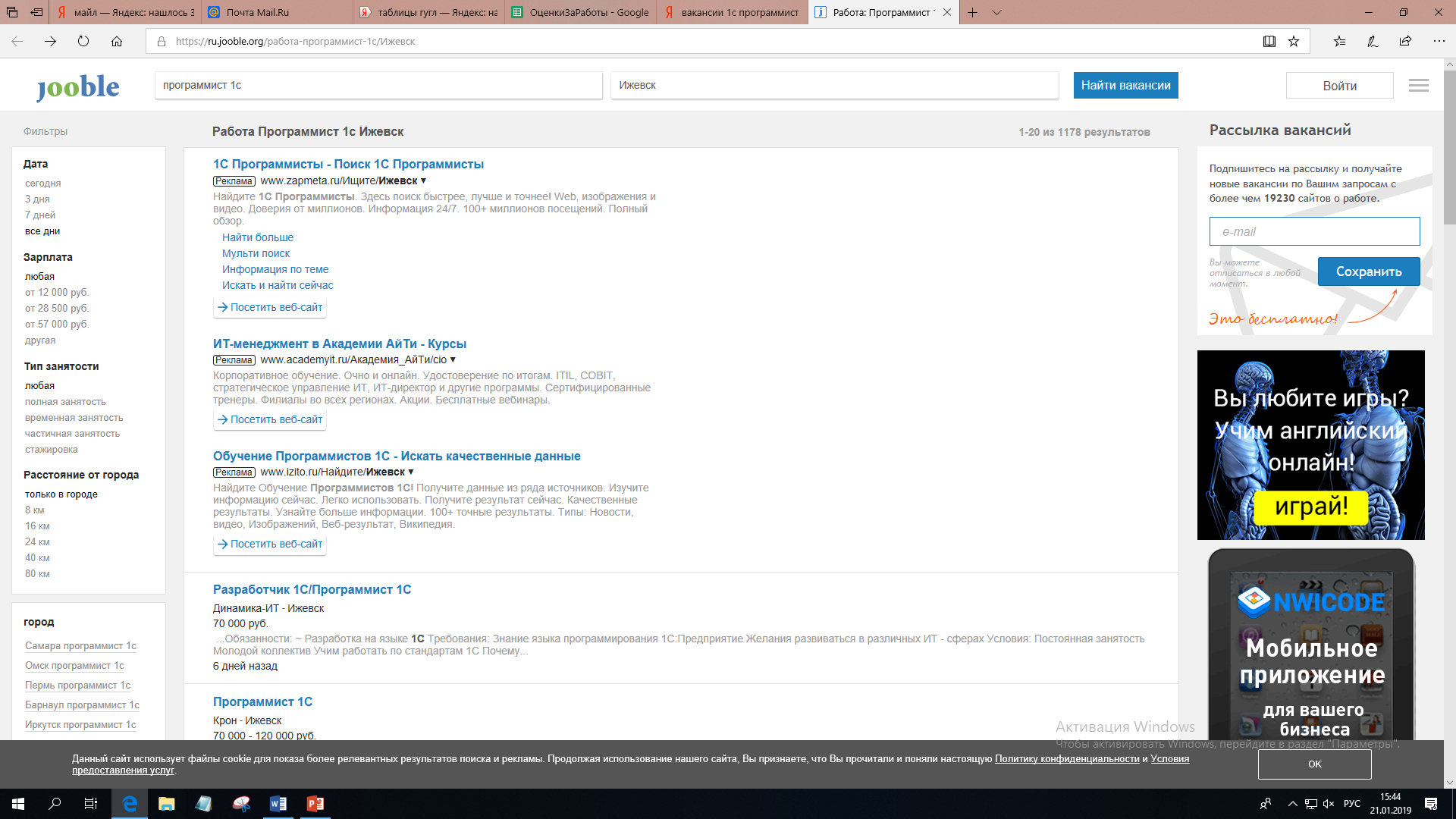 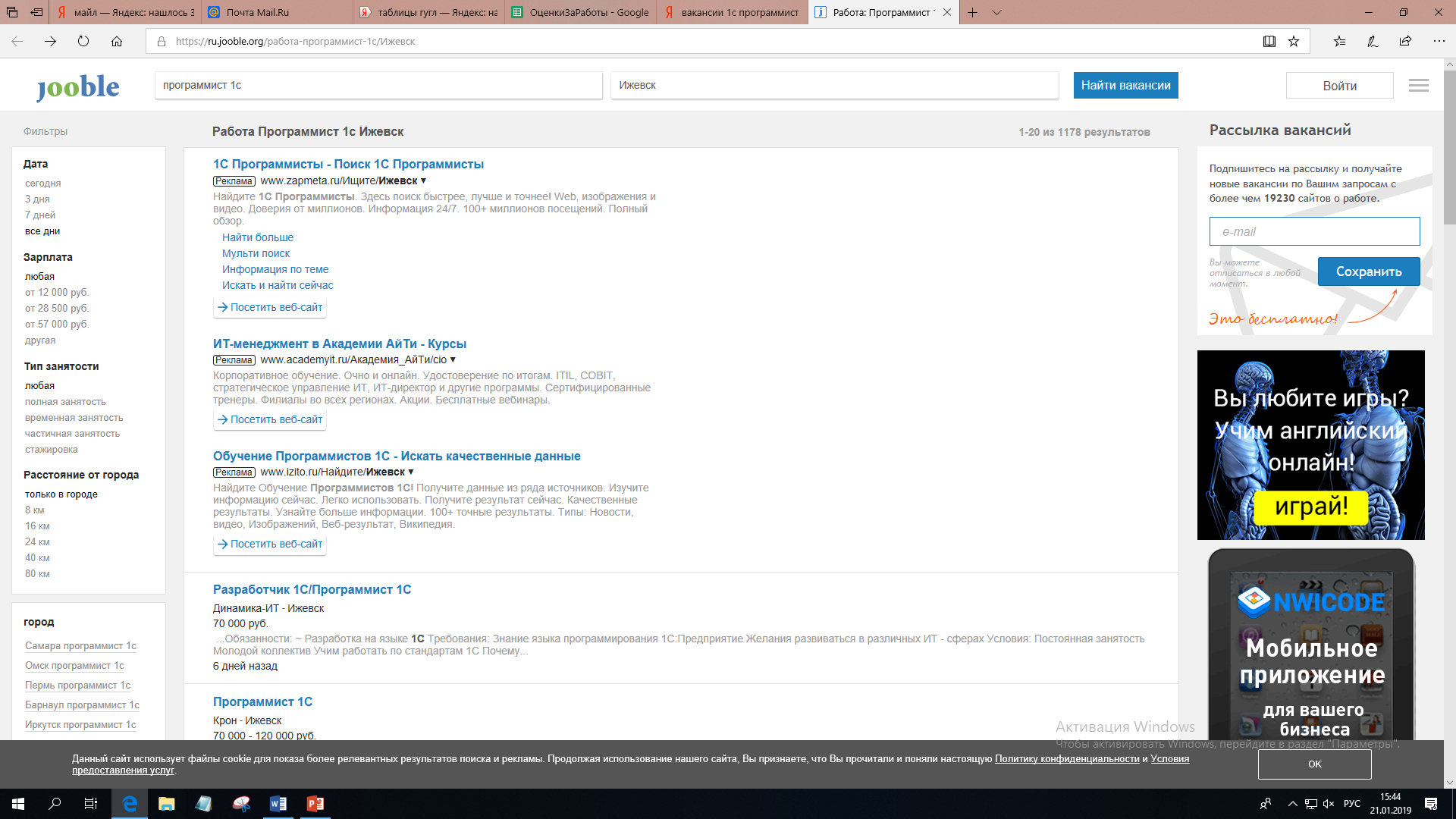 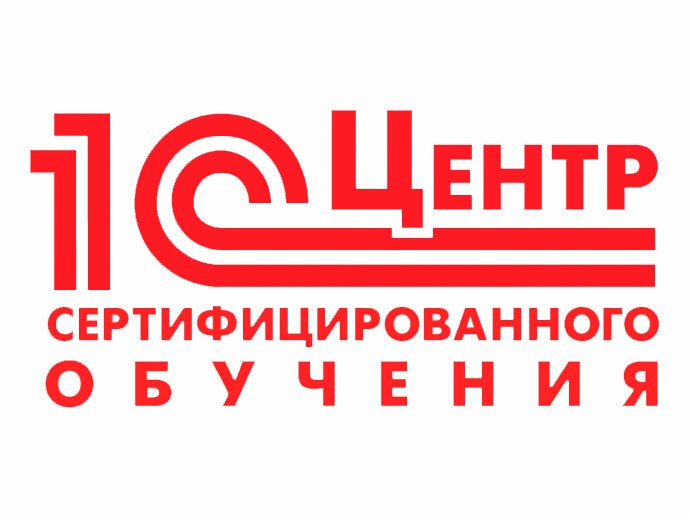 4
Пути решения
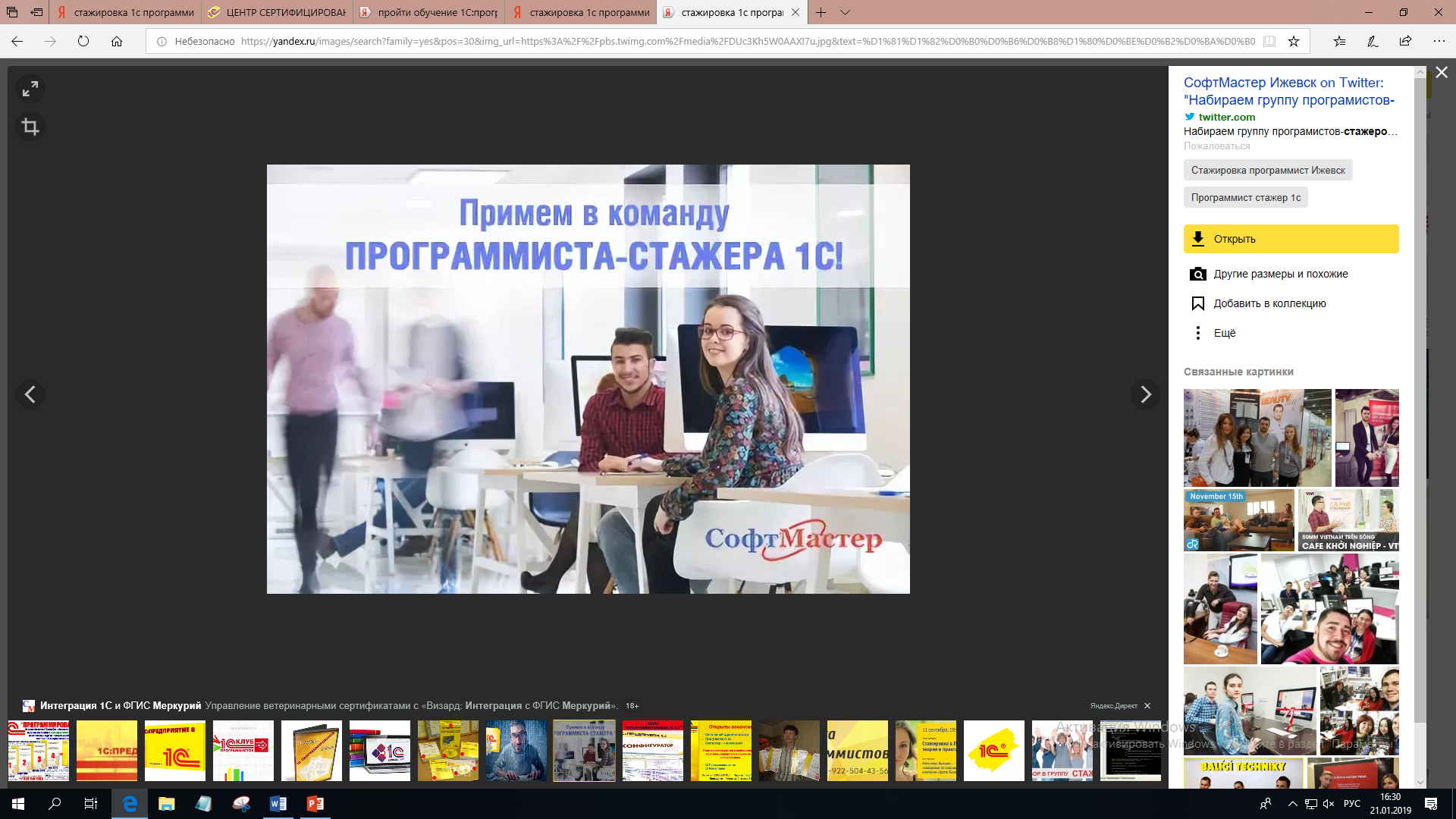 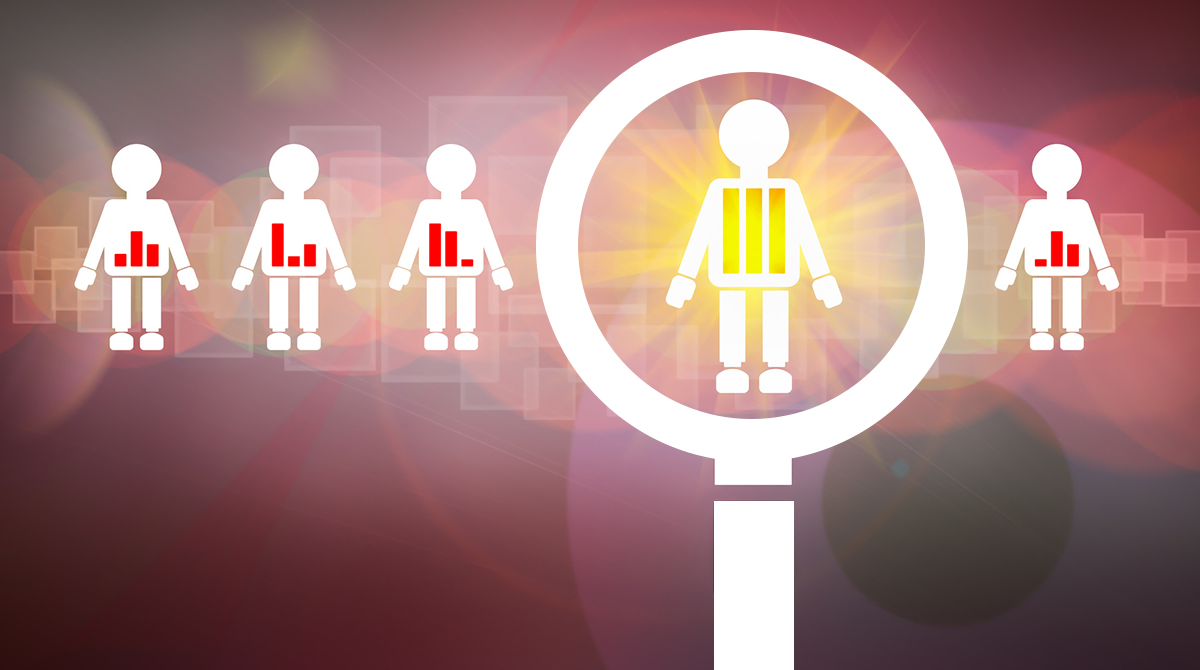 5
Предпосылки интеграции курсов 1С в образовательный процесс
6
Место курсов 1С в структуре профессиональных модулей специальности «Информационные системы»
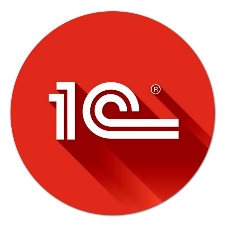 Тема: Платформы для создания, исполнения и управления ИС
7
[Speaker Notes: 7При работе с презентациями:

Желательно не допускать увеличения объема файла:
1) Создаваемую презентацию необходимо хранить у себя на компьютере, 
сохраняясь только с помощью клавиши Save As, можно сохранить файл поверх старого, 
нажав «ОК» на предупреждение о перезаписи.
2) Если файл редактируется целый день и весит более 2 Mb – необходимо отключить параметры автосохранения, чтобы размер файла не увеличивался, а работа не приводила к зависанию.
Отключение параметров автосохранения:
В главном меню: Сервис/Параметры/Сохранение – снимаем галочку «автосохранение каждые__мин».
При отключенном автосохранении необходимо сохраняться каждые 5 минут работы с помощью клавиши Save As.
______________________________________________________________________________________________________________________________________________
На слайде можно задать в нижнем колонтитуле наименование самого слайда, наименование всей презентации и номера страниц, причем можно даже,если знать заранее точное количество страниц, задать нумерацию в стиле «1 из 10».

Можно впечатывать на каждый слайд название доклада. Для этого нужно воспользоваться меню «Вставка» – «Номер слайда» и установить галочку «Нижний колонтитул»после чего вписать само название в пустую строку ниже. Установить нижний колонтитул можно либо для 1 слайда – нажав «применить», либо для всей презентации, выбрав пункт «применить ко всем». В варианте для всей презентации, чтобы не допустить появления нижнего колонтитула на последнем и титульном слайде,есть пункт «Не показывать на титульном слайде», где можно поставить галочку.

Чтобы убрать нижний колонтитул либо из меню «Вставка» - «Номера страниц» убрать галочку, относящуюся к нему и сам текст нижнего колонтитула.
Либо удалить нижний колонтитул из шаблона презентации.

Можно задавать номера страниц.
По желанию можно дописать количество страниц «1 из 10», где «из10» вводится вручную.
Так как размер номеров небольшой – их желательно выделить «жирным».
1. Для установки номеров страниц по всей презентации можно зайти в меню: Вставка/Номер слайда/ «Применить ко всем».
2. Ставим галочку – не показывать на титульном листе. Тут же можно задать точное количество слайдов, приписав к знаку «#» словосочетание «из 17». 
3. Что бы убрать номер страницы на последнем слайде можно опять зайти Вставка/Номер слайда/ и снять галочку «Номер слайда», затем нажать  - «Применить».

Чтобы убрать номер страницы со слайда можно либо зайти в меню: Вставка-номер слайда – и снять галочку «Номер слайда», затем нажать  - «Применить».
Либо зайти в шаблон и удалить блок с «#», предназначенный для номера слайда.]
Выявленные проблемы
8
I отраслевой чемпионат по   стандартам WorldSkills в сфере информационных технологий DigitalSkills
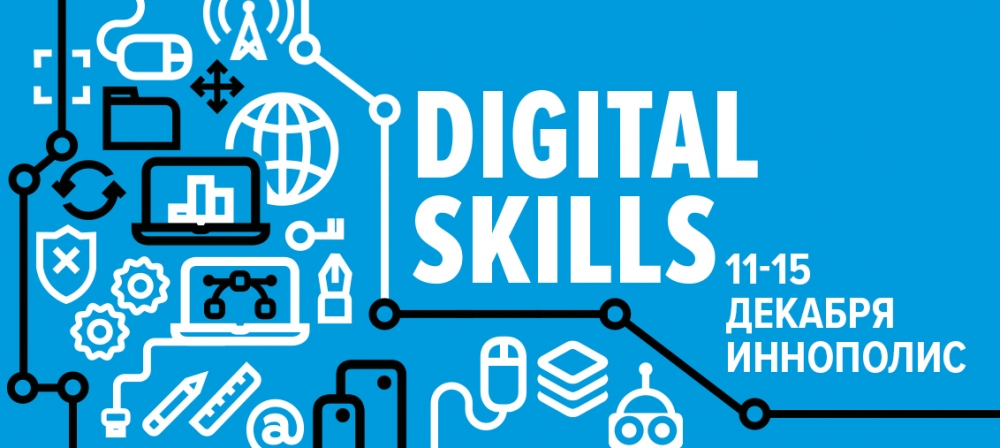 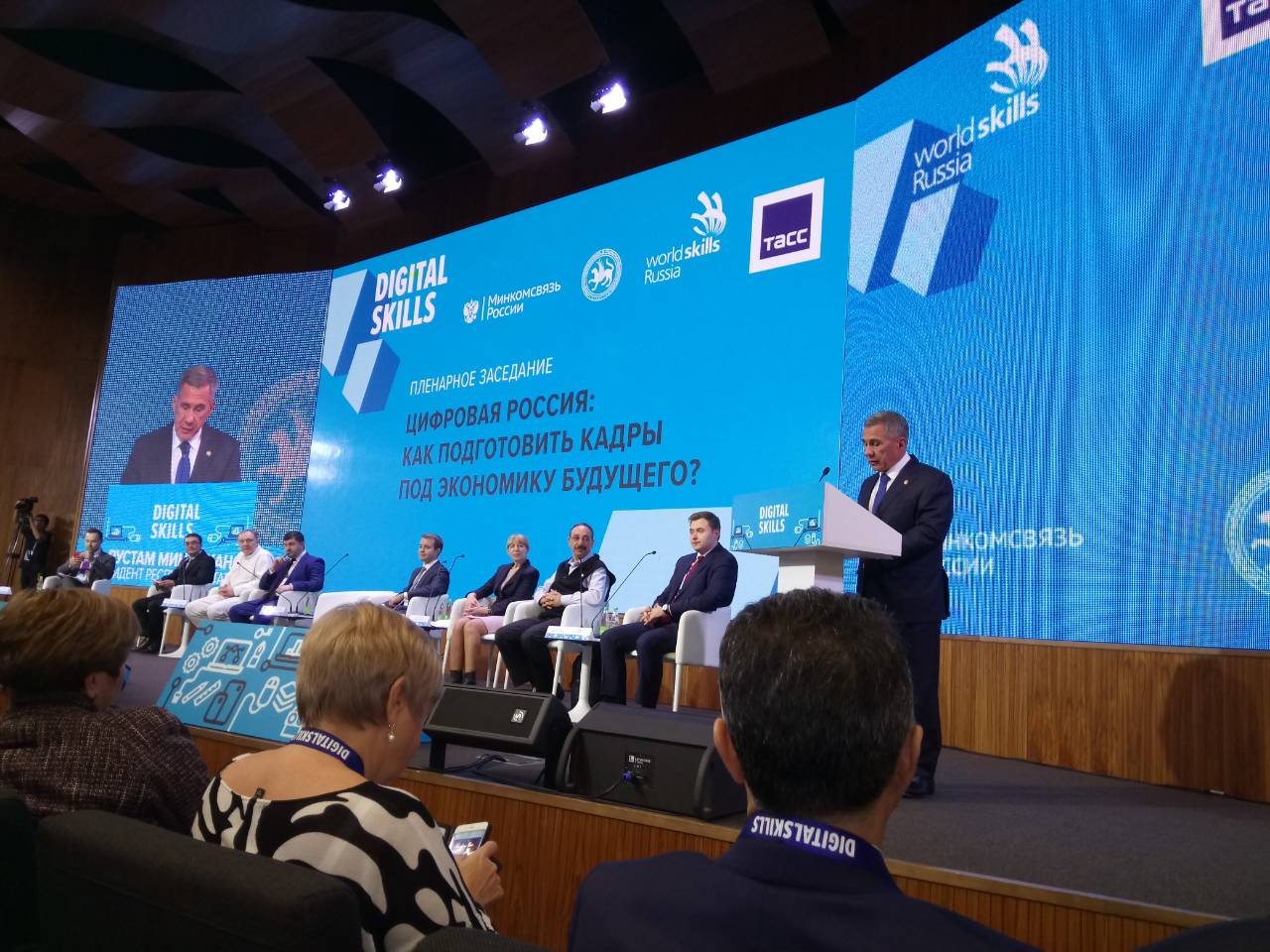 9
Измененные встроенные курсы (3 курс)
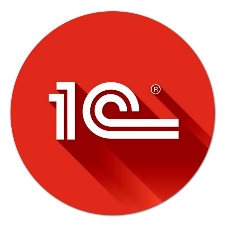 10
Измененные встроенные курсы (4 курс)
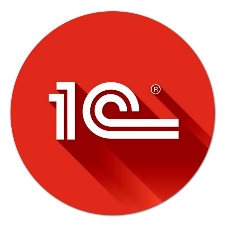 11
Внедрение курсов 1С в рабочие программы по ТОП-50
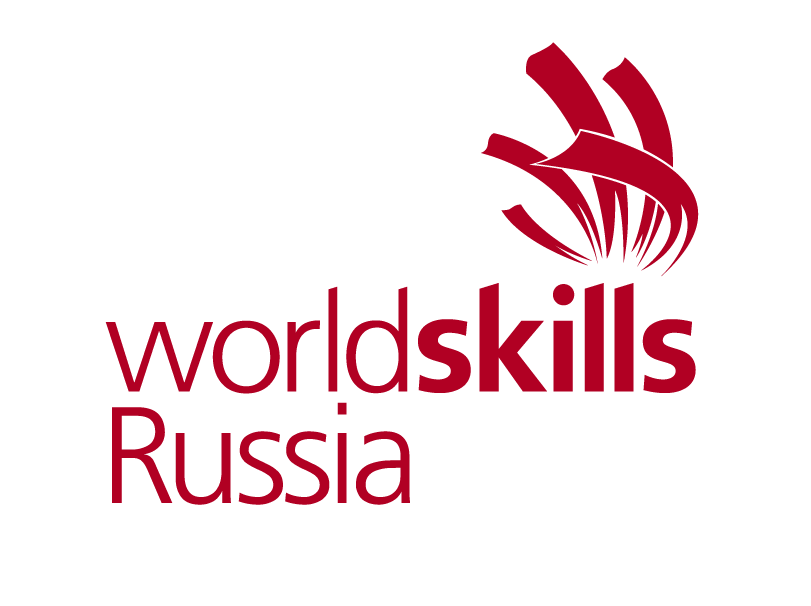 12
Партнеры
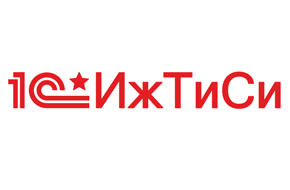 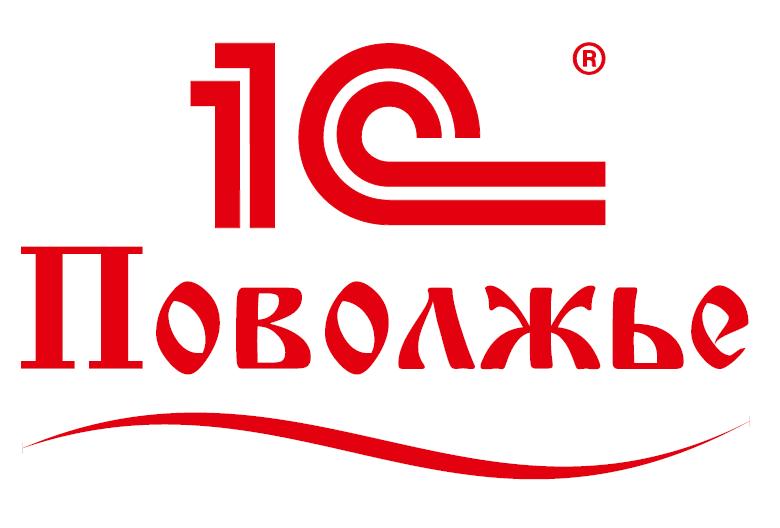 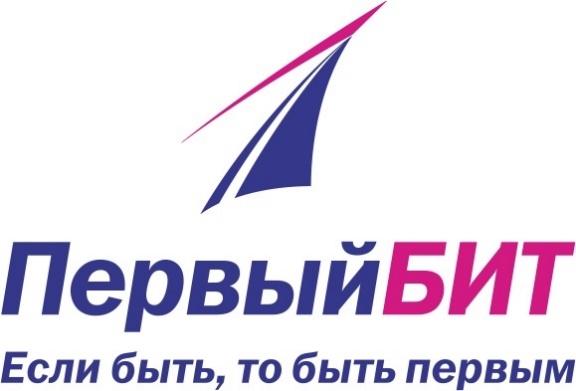 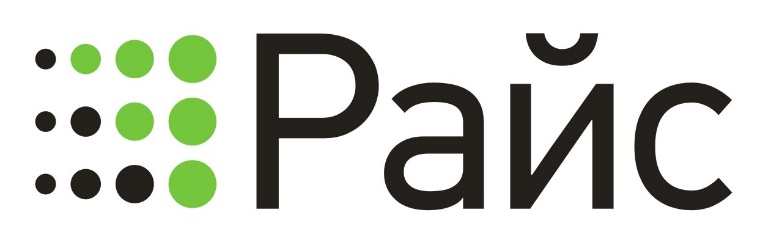 13
Направления сотрудничества
14
Работа со студентами
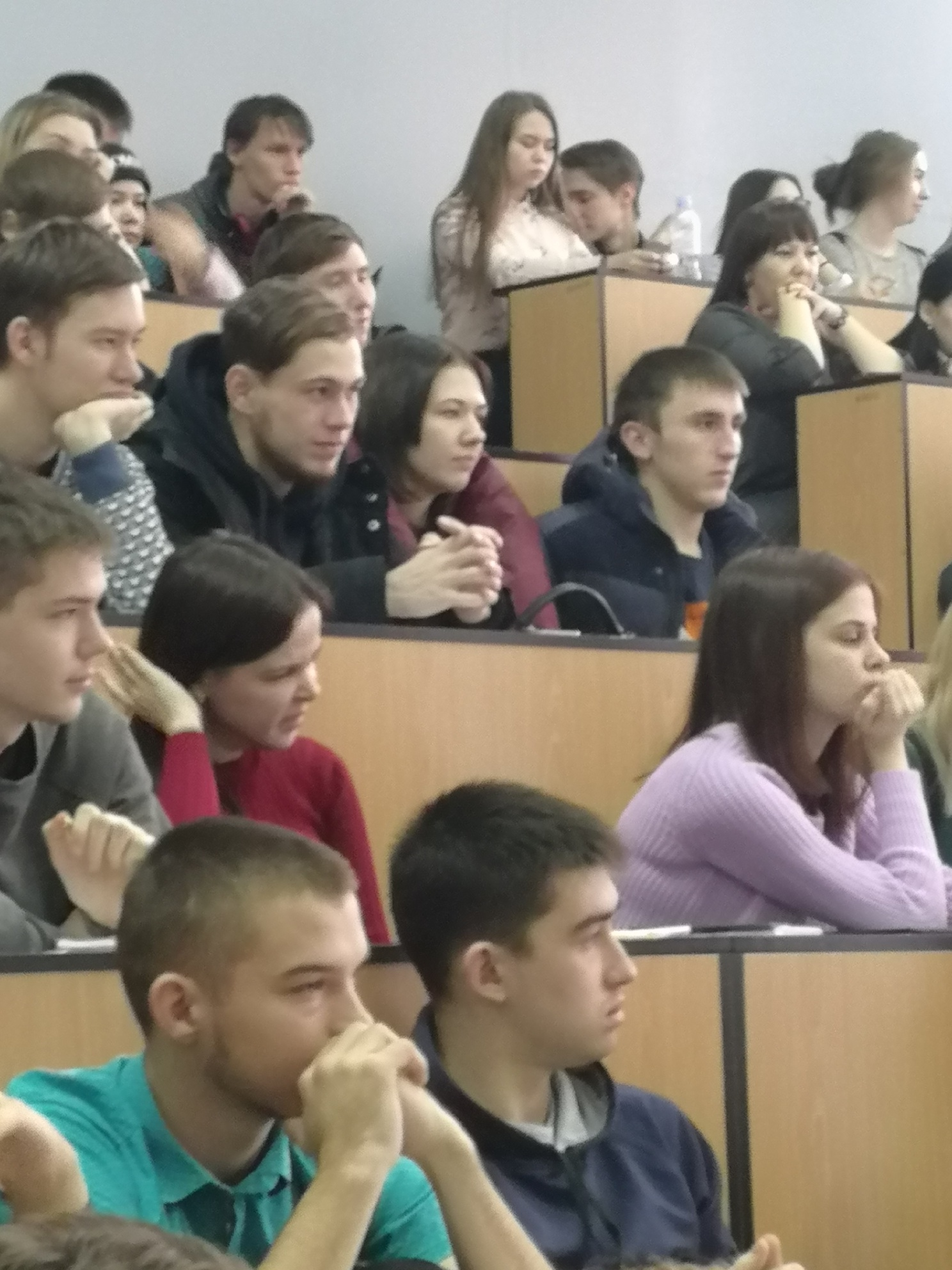 Мастер-классы
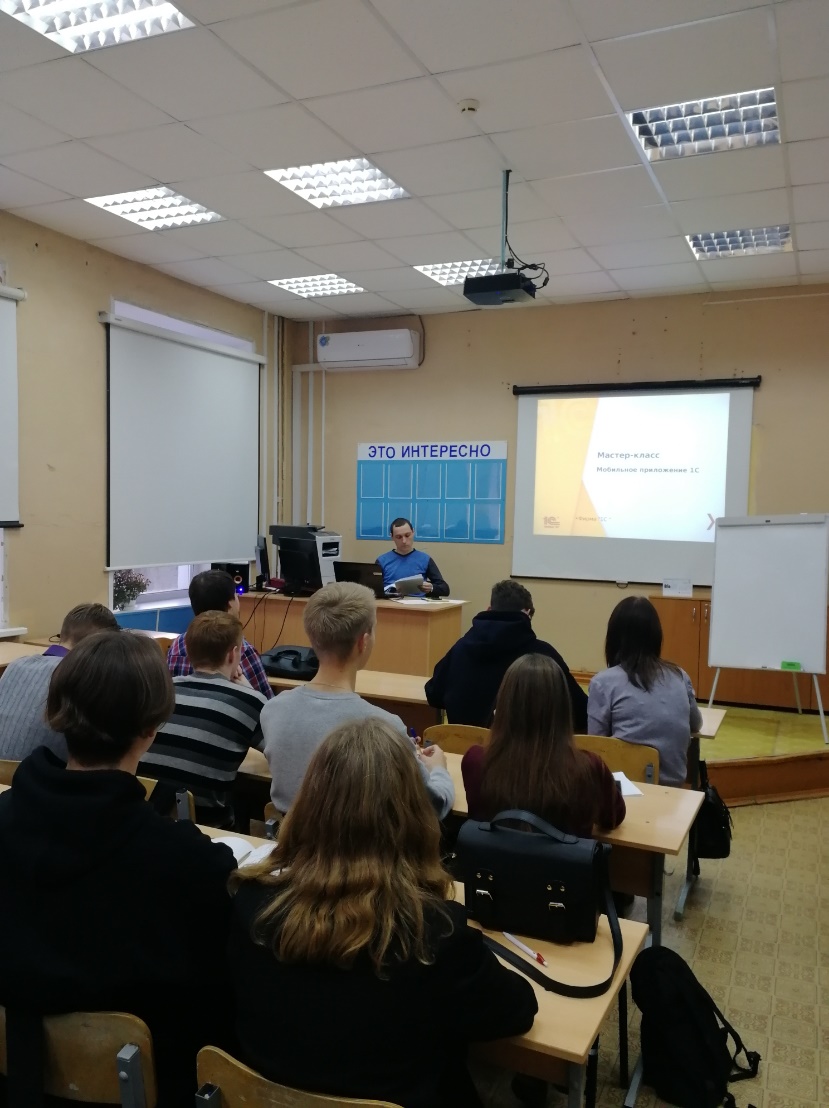 Дни карьеры
15
Успех образовательной организации в успехе ее студентов!!!
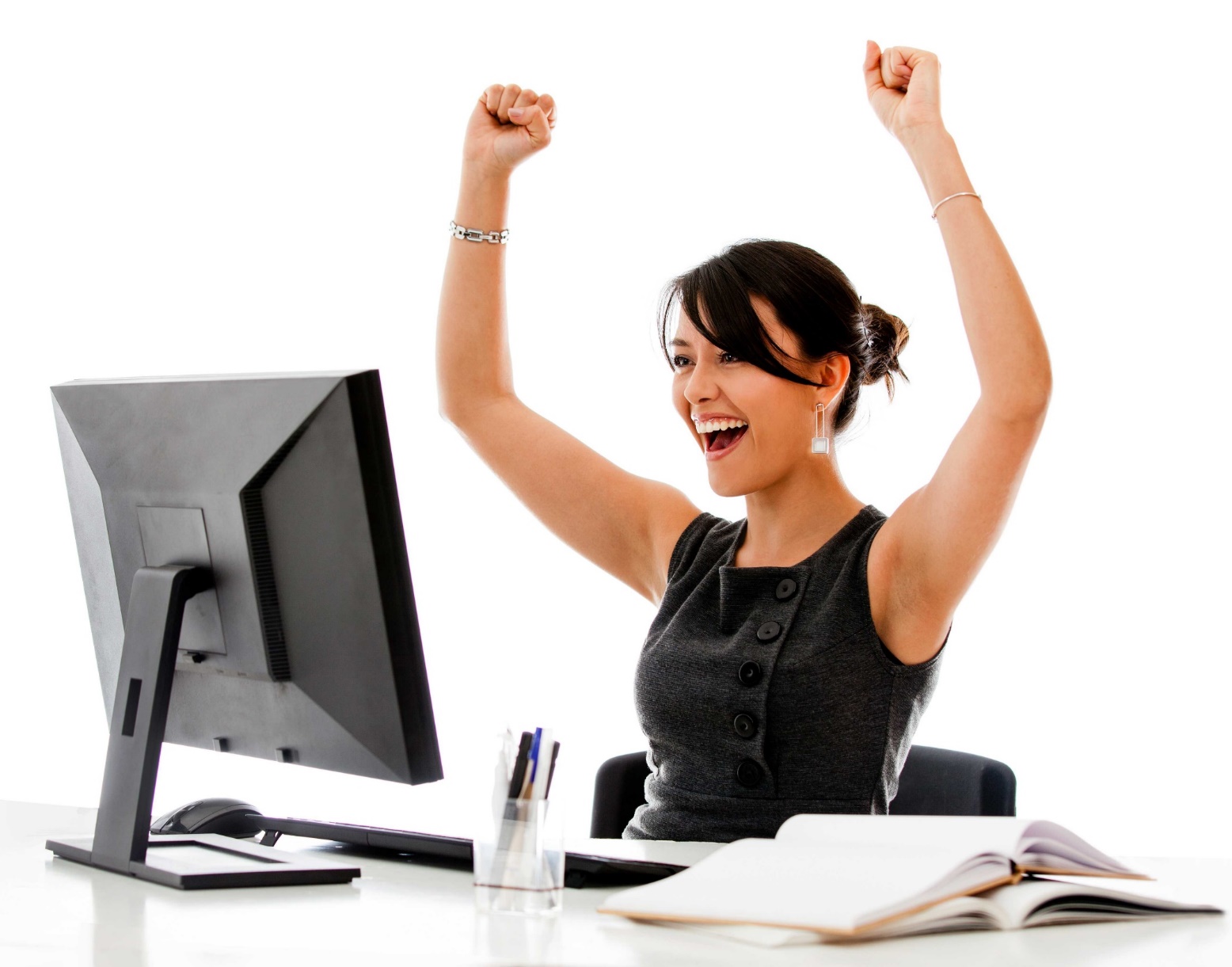 16
Спасибо за внимание!
Черепанова М.В, преподаватель
[Speaker Notes: При подготовке к публикации презентации:
Необходимо удалить все вспомогательные технические записи из комментариев к слайдам.
При необходимости презентацию может вычитать корректор, на предмет опечаток и ошибок верстки.
Для уменьшения объема презентации можно использовать программу PPTminimizer

Как снять личные данные в свойствах презентации:

1. Открыть презентацию, захватить в базе
2. зайти - Сервис - Параметры - Общие
выставить
фамилия:0
инициалы:0
3. Сохраняем презентацию - "сохранить как"
4. Зайти правой кнопкой в свойства файла презентации
Properties - Summary удаляем оттуда всю информацию
Apply - применяем то, что создали
5. Там же заходим Advanced, проверяем внизу в Origin
все ли правильно удалено
6. Выгружаем в базу презентацию]